HTML!
What is HTML?
HyperText Markup Language
Not a programming language
Used to format web pages
Uses markup tags to describe the content of a page
For example, gives you a way to make text bold or underlined. You can also change the color using HTML.
White Space
White space is anywhere you do not have HTML. In HTML, unlike some programming languages, white space does not affect the code.
It is important to use your white space wisely to help clarify what you are typing.
Other people may read your HTML and want to understand it.
Two Identical Codes
<center> <h1> Artemis Rules! </h1> </center>
<br>
<br>
Artemis is so cool!<br>
Week 1: June 25 – June 29 <br>
Week 2: July 2 – July 6 <br>
Week 3: July 9 – July 13 <br>
Week 4: July 16 – July 20 <br>
Week 5: July 23 – July 27 <br>
<br>
<br>
Artemis is a program for 9th grade girls to learn more about computer science, technology, and mathematics. It is really fun because you meet cool people and go on awesome field trips!
<br>
<br>
<a href="http://www.bu.edu/lernet/artemis/" >This website</a> gives more information about Artemis.
<br>
<br>
Click on the screenshot below to see a REALLY COOL video!
<br>
<a href="http://www.youtube.com/watch?v=BVVfs4zKrgk" alt="math will blow your miiind!"><img src="sphere.jpg"></a>
<br>
<br>
<center> <h1> Artemis Rules! </h1> </center><br><br>Artemis is so cool!<br>Week 1: June 25 – June 29 <br>Week 2: July 2 – July 6 <br>Week 3: July 9 – July 13 <br>Week 4: July 16 – July 20 <br>Week 5: July 23 – July 27 <br><br><br>Artemis is a program for 9th grade girls to learn more about computer science, technology, and mathematics. It is really fun because you meet cool people and go on awesome field trips!<br><br><a href="http://www.bu.edu/lernet/artemis/" >This website</a> gives more information about Artemis.<br><br>Click on the screenshot below to see a REALLY COOL video!<br><a href="http://www.youtube.com/watch?v=BVVfs4zKrgk" alt="math will blow your miiind!"><img src="sphere.jpg"></a><br><br>







Which do you think is better? Why?
How do tags work?
Most tags come in pairs, start tag and end tag.
Text goes in between these pairs of tags
Example: <b> This text is bold, </b> but this text is not.
Usually, an end tag is the same as a start tag with a forward slash (/) at the beginning.
Unpaired Tags
Some commands require only one tag.
Examples:
<br> This forms a line break. It is the same as pressing enter on your keyboard.
<img src="sphere.jpg"> This will insert an image. sphere.jpg must be in the folder where your HTML file is kept, or else the browser won't be able to find it.
[Speaker Notes: -Mention how pressing enter on your keyboard is meaningless when writing HTML. Remind them of the whitespace rule.]
Important Tags to Begin
Layout:
<html> and </html>
Signifies the beginning and end of an html document
<head> </head>
Signifies the header (at the top of your browser)
<body> </body>
Everything within these tags appears on your webpage
<h1> </h1>
This is the largest header
<h2> </h2>
This is the second largest header
Formatting
<b> </b>
<u> </u>
<i> </i>
<center> </center>
<font color="red” size=“4”> </font> (or CCCCFF)
Sizes work a little bit differently than sizes in Microsoft Word, which you are probably used to. The sizes range from 1 (small) to 7 (huge.) Play around with them to see which is best for your page.
[Speaker Notes: Show how to right click on an image and get its url, then insert into <img src>]
The Color Palette
Every color has a hexadecimal code.
You can refer to common colors by their names (e.g. red, blue, orange, etc.)
To get specific colors search for "hexadecimal color wheel" or "HTML color wheel" on google.
http://www.ficml.org/jemimap/style/color/wheel.html
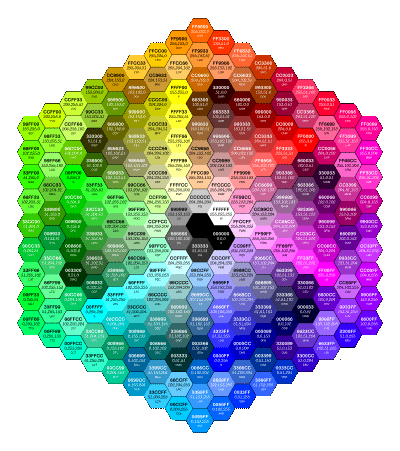 More formatting
Inserting links and images
<a href="http://google.com">Your Text Here</a>
Will give you Your Text Here with a link to google.
<img src="sphere.jpg">
<img src="http://animage.com">
To make an image clickable (i.e. turn an image into a link), simply insert the <img src=“”> code in between the <a> codes.
Remember, anything you put in between <a href=“”> and </a> will be clickable!
Insert video here
If you need help…
-Watch and follow along with the above video.
-Go to http://www.bu.edu/lernet/artemis/years/2011/students.html
Most of the girls from last year have HTML websites. Click on their websites for some ideas - they also have some more interesting tricks than just the basics listed here.
Ready to plan your OWN??
Your website must have at least 5 webpages (counting the homepage.)
Try to make each webpage about something different
Last year the girls included pages about their family, favorite music, hobbies, what they want to be when they grow up, and some of their favorite websites to go to on the Internet
Make sure you keep everything PG!
Requirements
Your website must have:
5 web pages
3 links (besides the other web pages)
1 picture link
5 pictures
Extra challenge #1: 1 list
Extra challenge #2: 1 Youtube video (embedded)